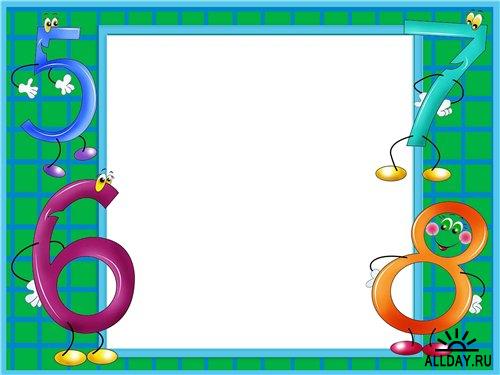 Добро пожаловать 
в Королевство Математики !
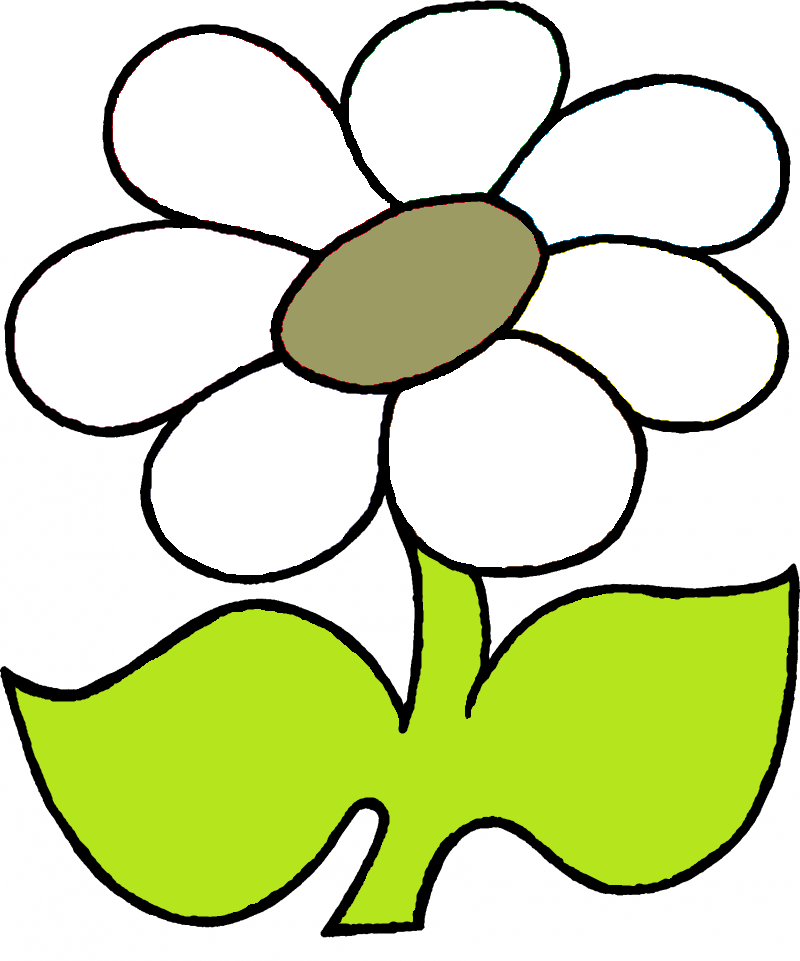 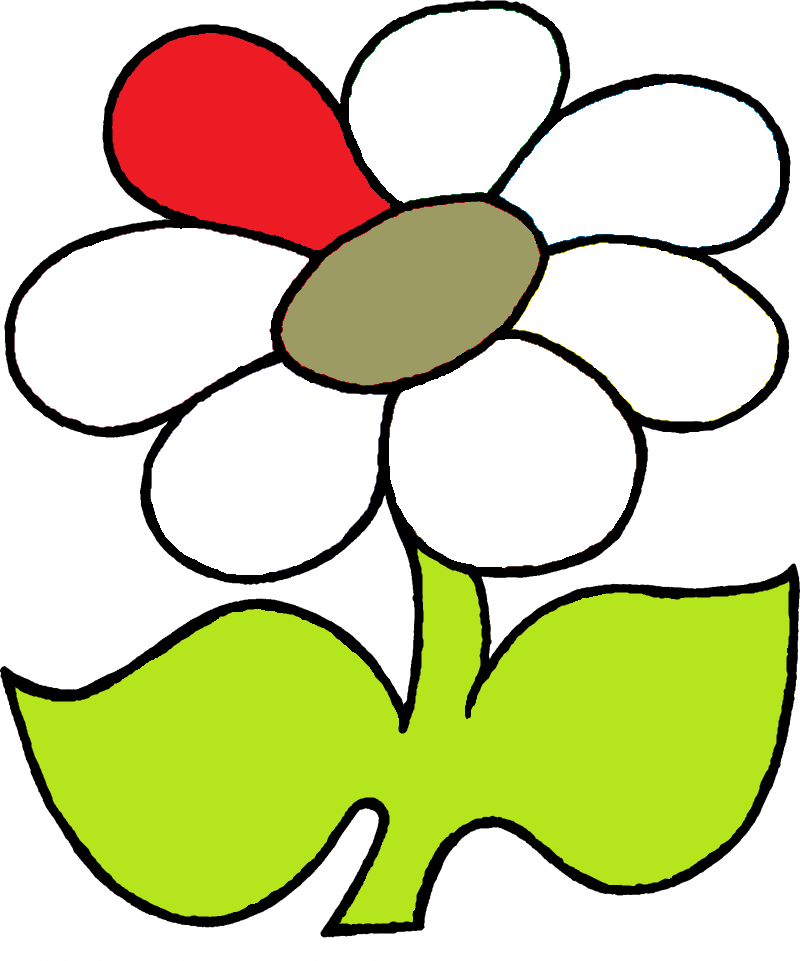 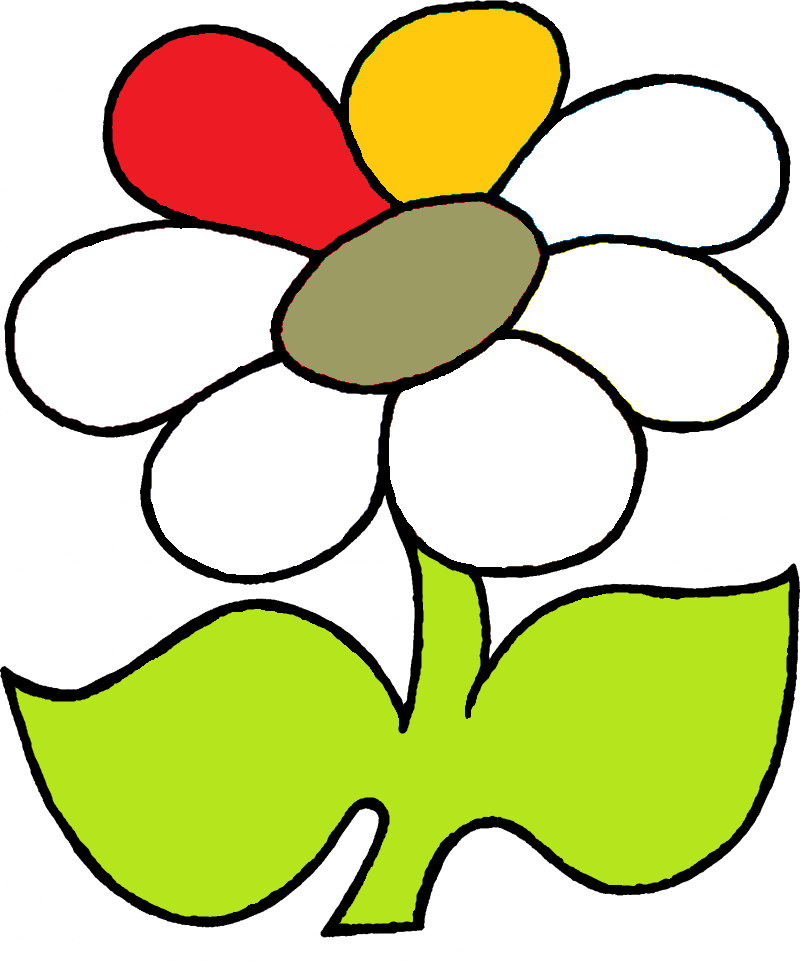 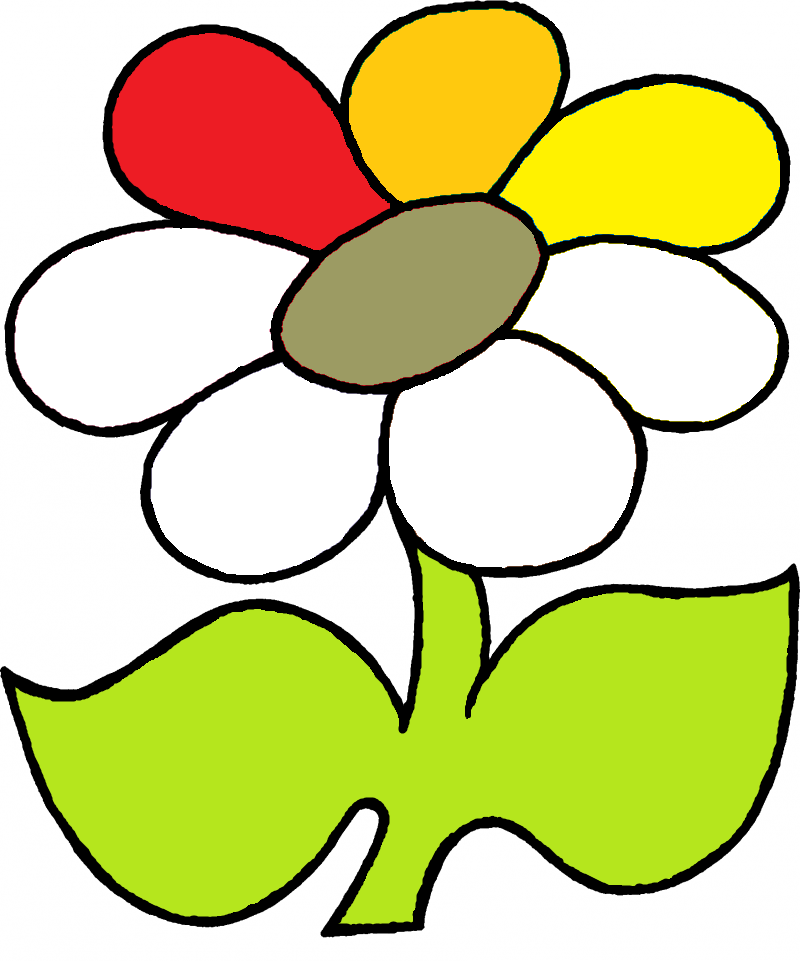 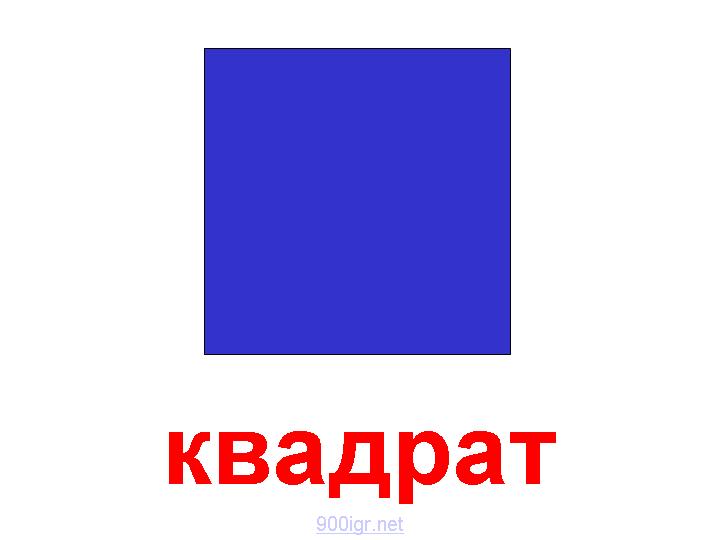 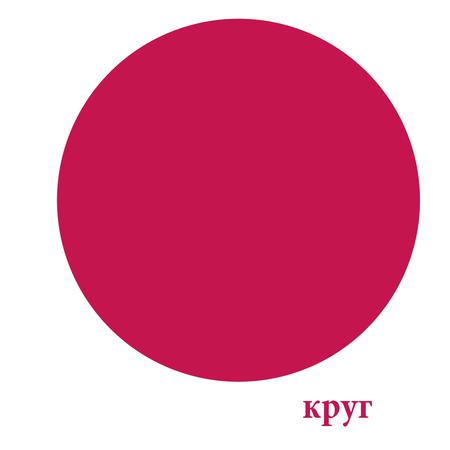 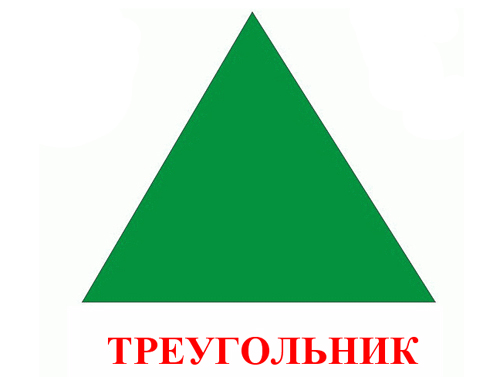 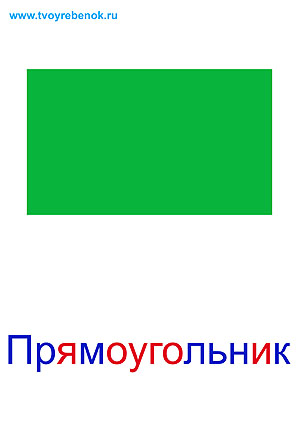 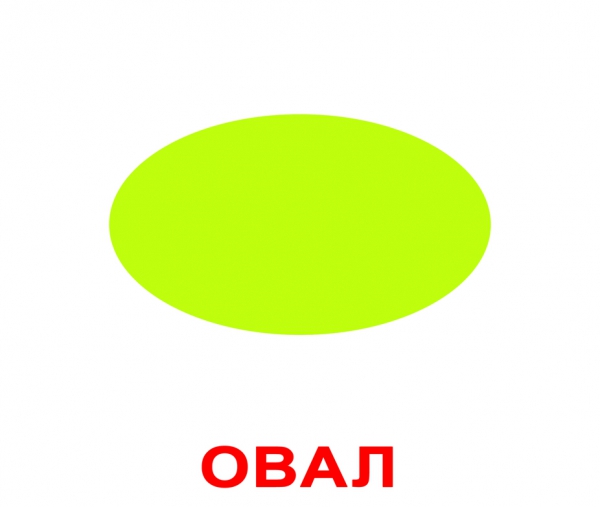 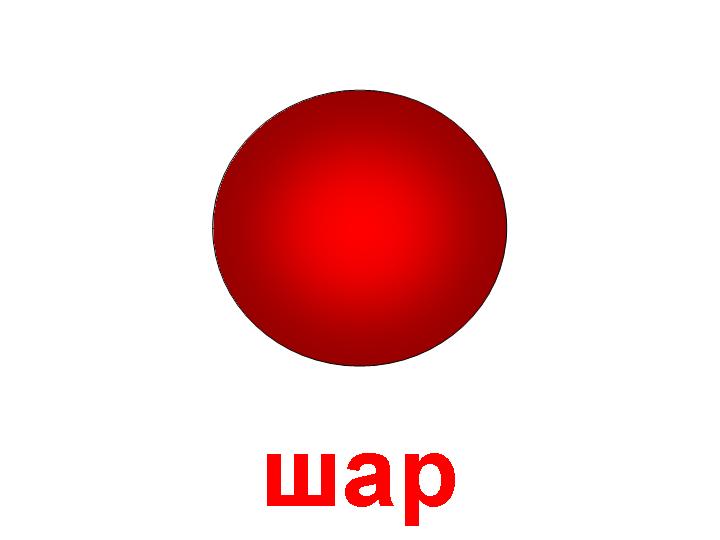 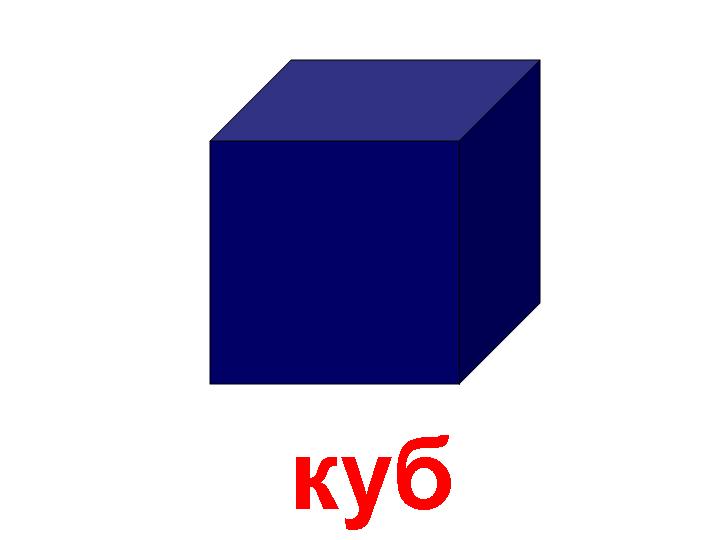 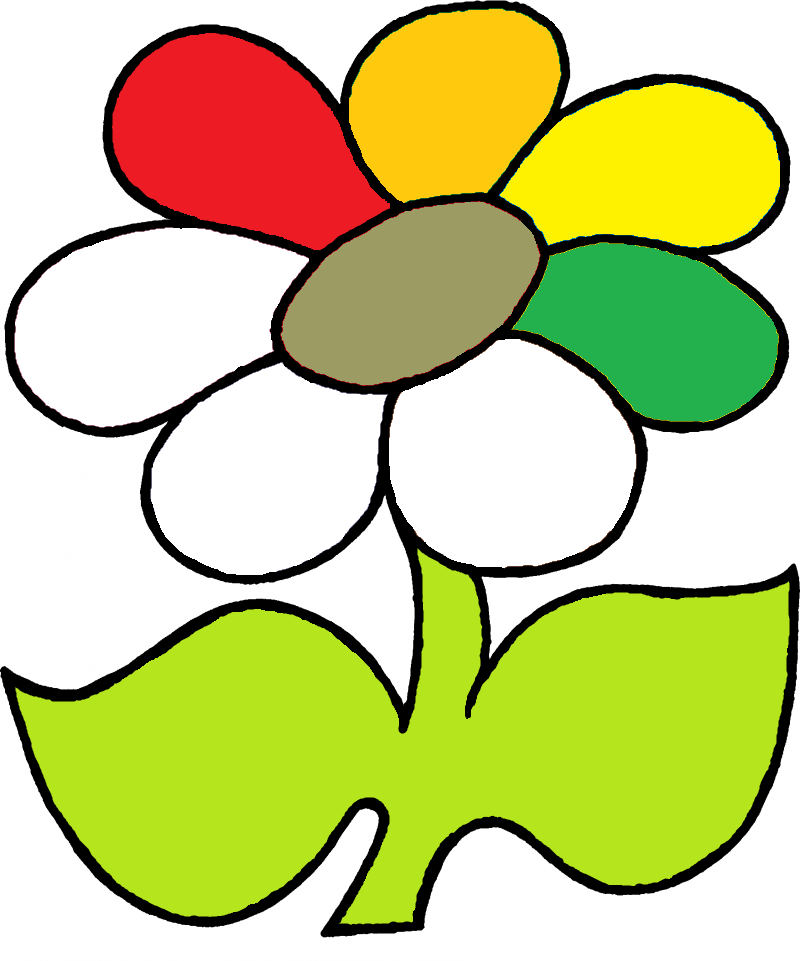 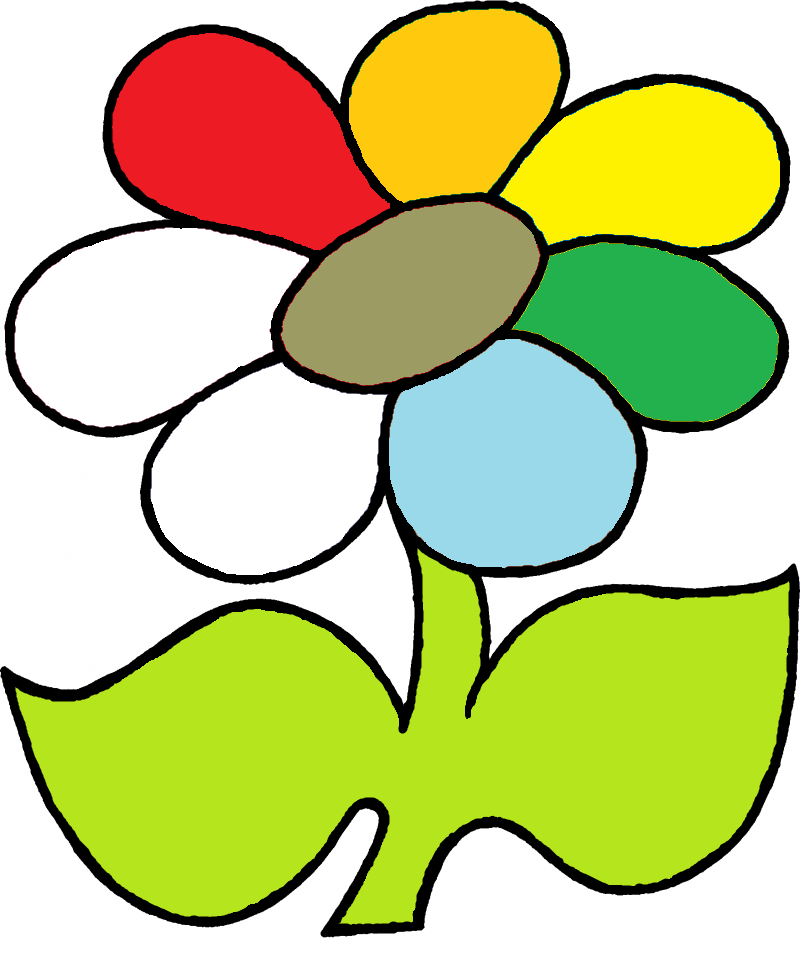 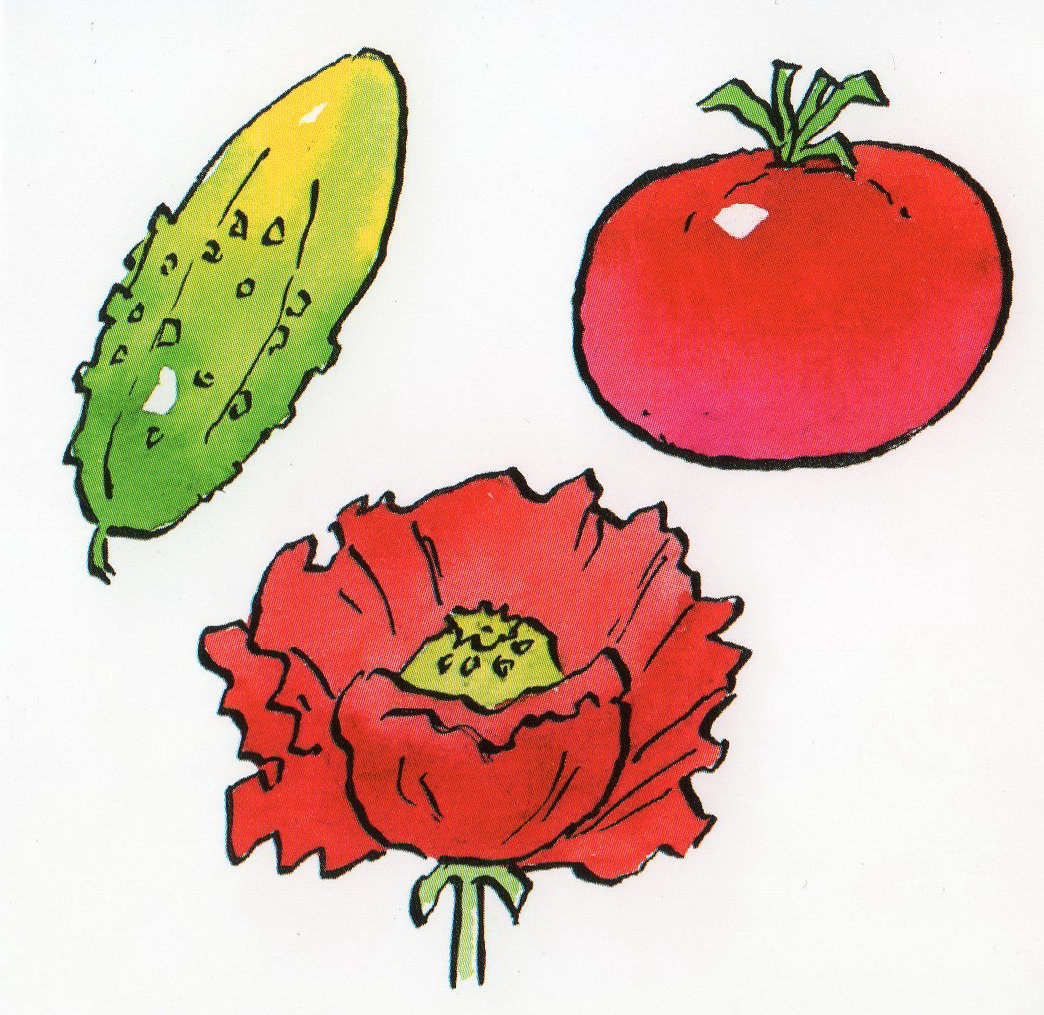 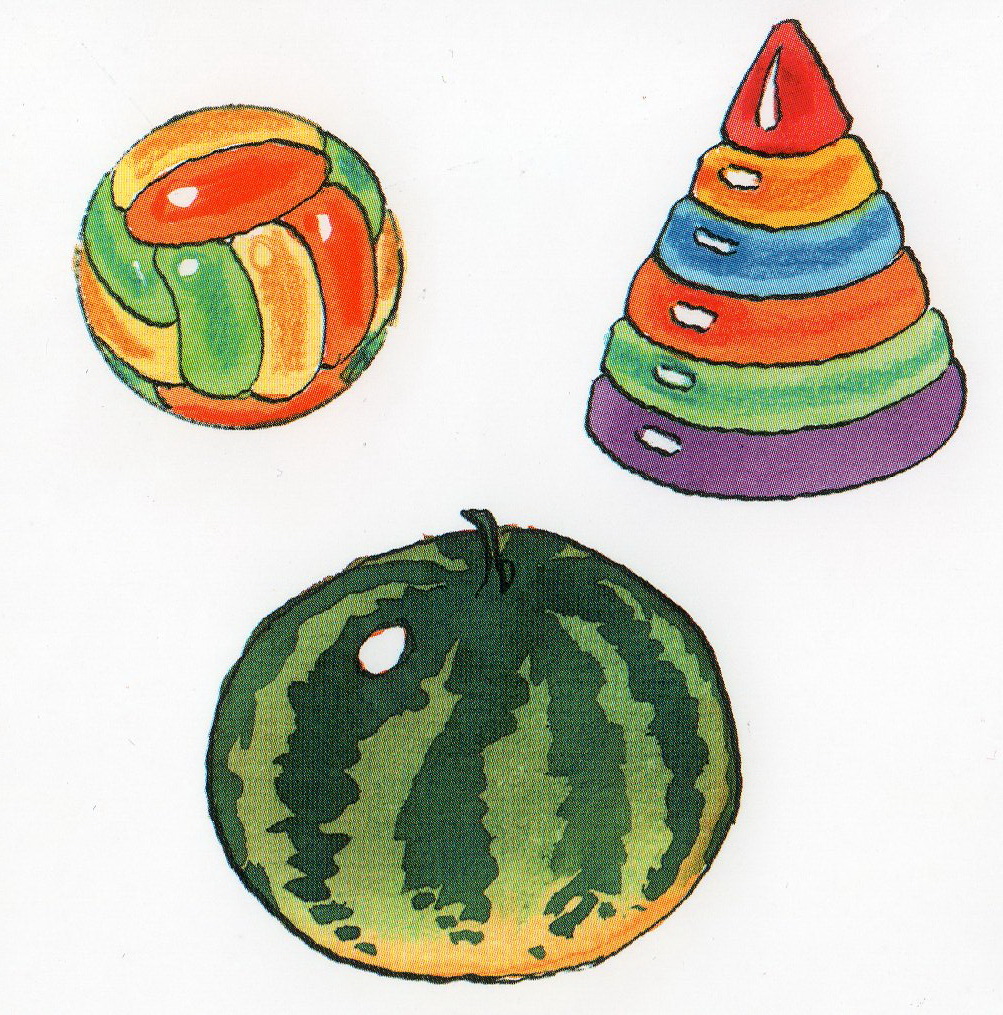 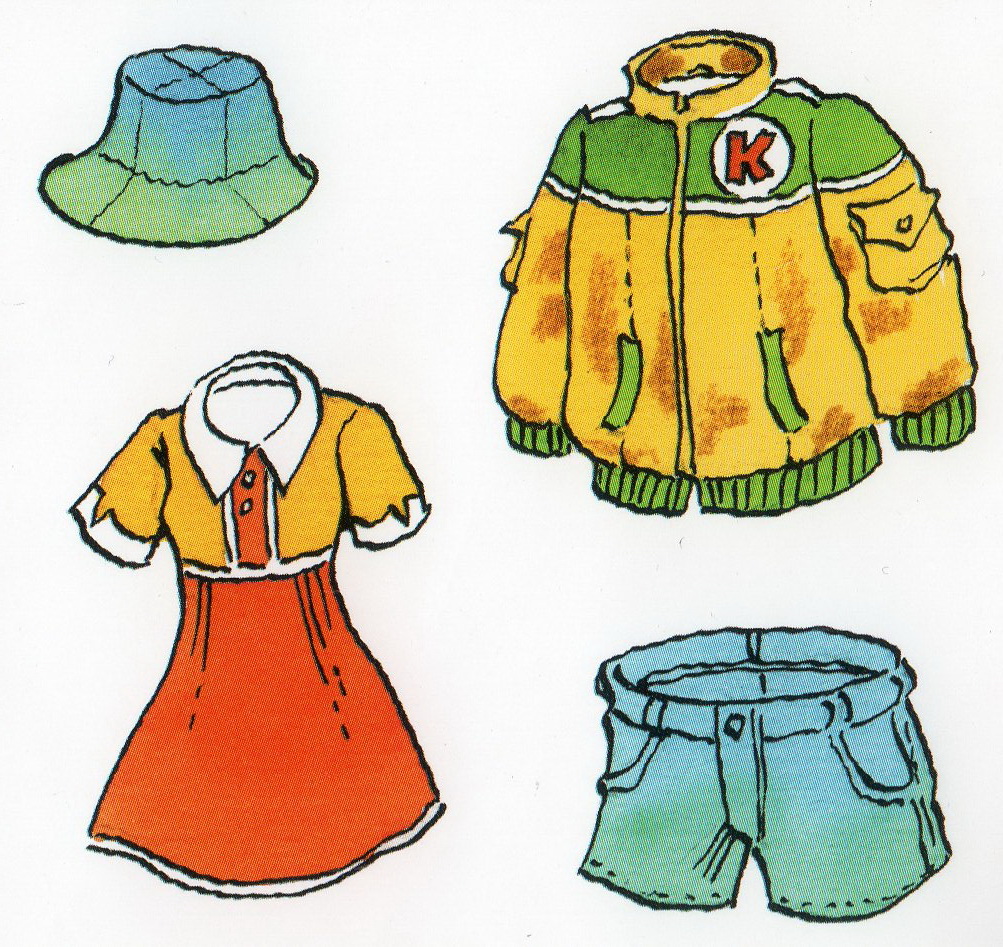 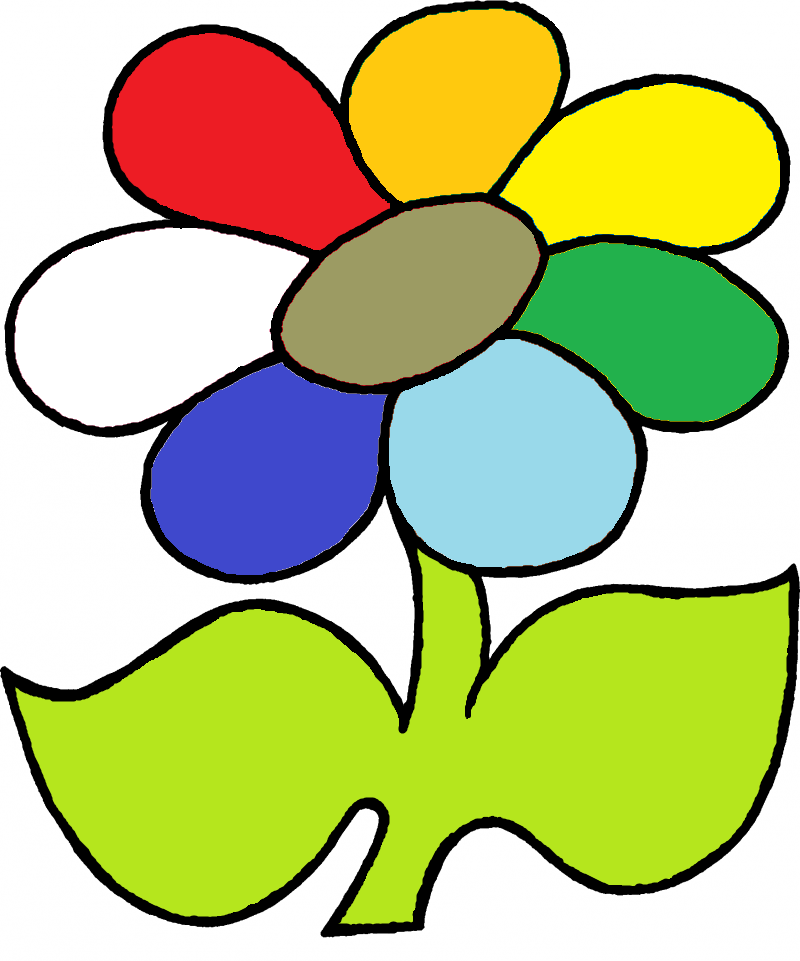 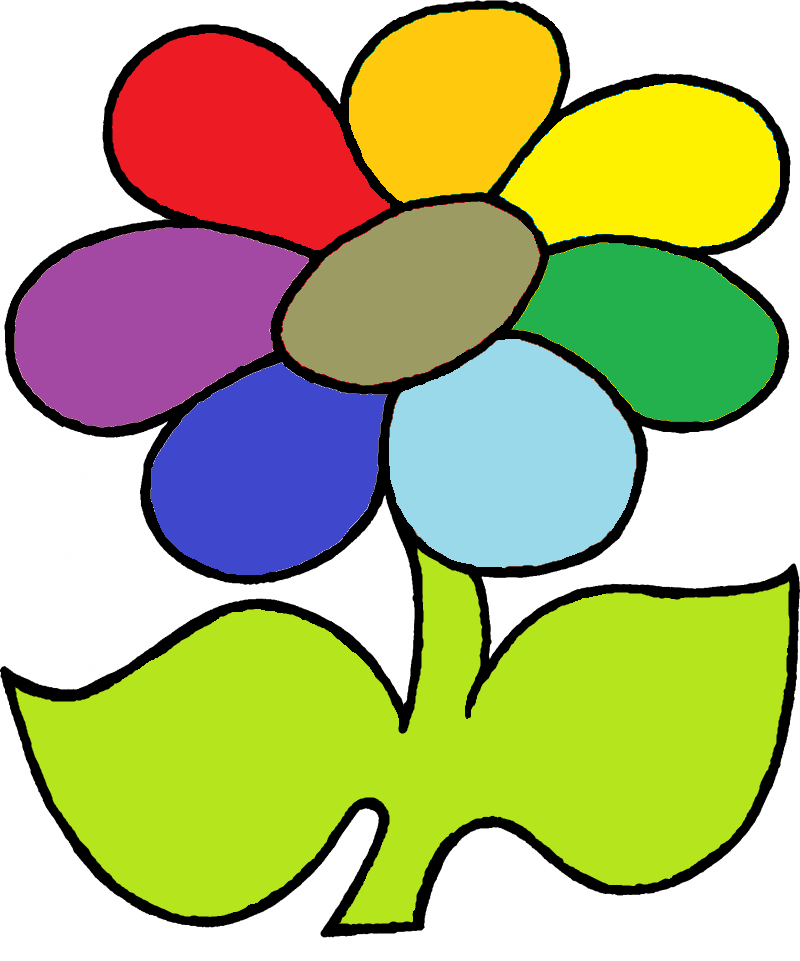 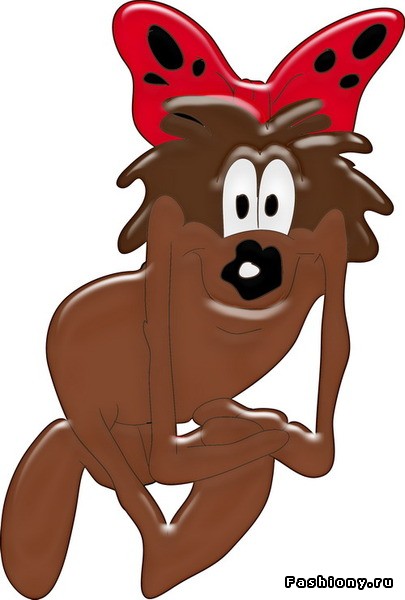 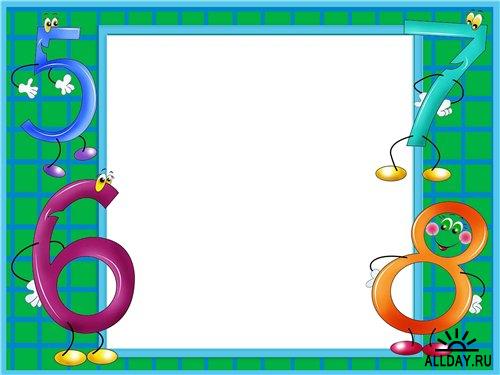 До новых 
встреч!